Ваш выбор: Курить или долго жить?
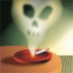 Анкета:
Курят ли родители?
Курит брат или сестра?
Пробовал(а) ли ты сам(а) курить?
Куришь ли ты сейчас?
Тебе это нравится?
Проверь себя:
18
64
0
8
8
63
100
33
28
10
100
67
72
0
99
597
220
80
180
11
640
70
800
40
210
540
490
Задача
табачный деготь – 525 ед.
окись углерода - ? на 210 ед. меньше
полоний – 210 ед.
никотин - ? В 3 раза меньше
синильная кислота - ? На 35 ед. меньше
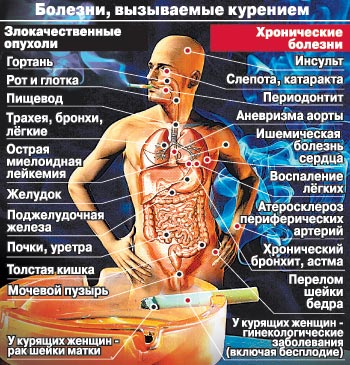 Заболевания от курения
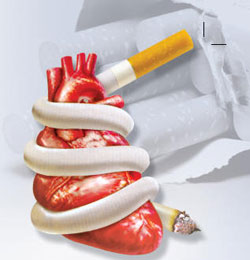 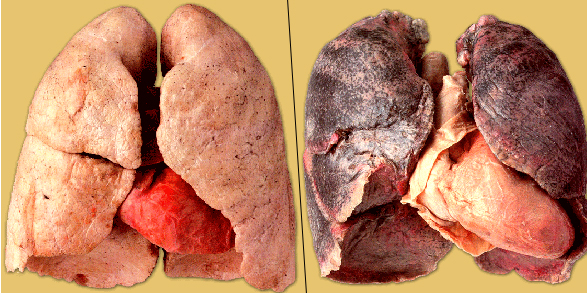 Почему курят взрослые люди
Взрослые люди ассоциируют  курение …
Со спокойствием
С комфортом
Со способностью контролировать свои чувства
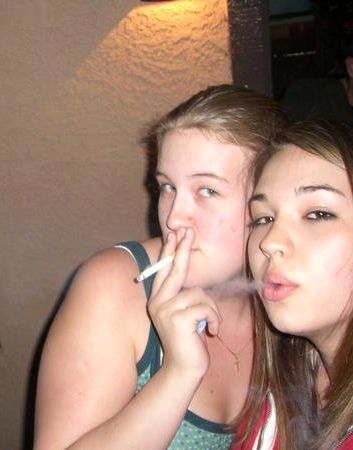 Почему курят подростки
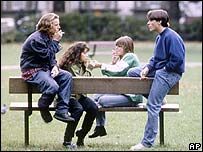 Подростки начинают курить, чтобы…
Доказать свою независимость от родителей
Их уважали
Быть принятым в компанию сверстников, если те курят
Чувствовать себя частью группы
Сверстники испытывали в них потребность
Итоги анкетирования
Кто курит в семье?
        Папа – 8 человек
        Мама – 4 человека
        Никто – 0 человек
        Дед – 2 человека
Курит ли брат или сестра?
         Брат – 3 человека
         Сестра – 0 человек
Куришь ли ты? Пробовал ли?
    Да – 3 человека       Да – 8 человек
    Нет – 6 человек       Нет – 1 человек
Нравится ли тебе?
    Нравится – 1 человек
    Не нравится – 5 человек
    Не знаю – 3 человека
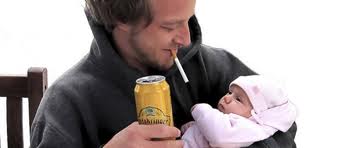 «Право некурящих на чистый воздух выше права курящего на курение»